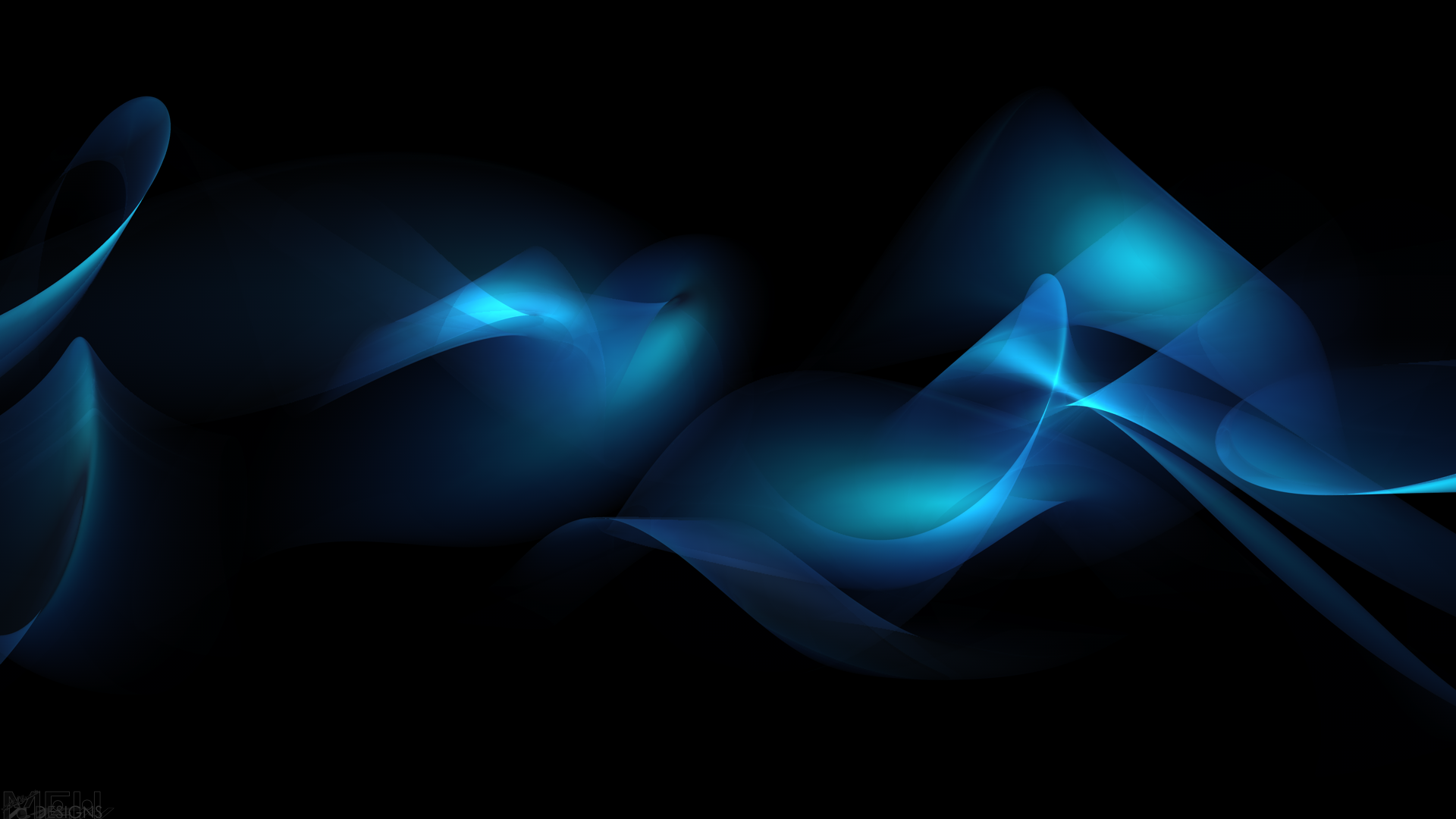 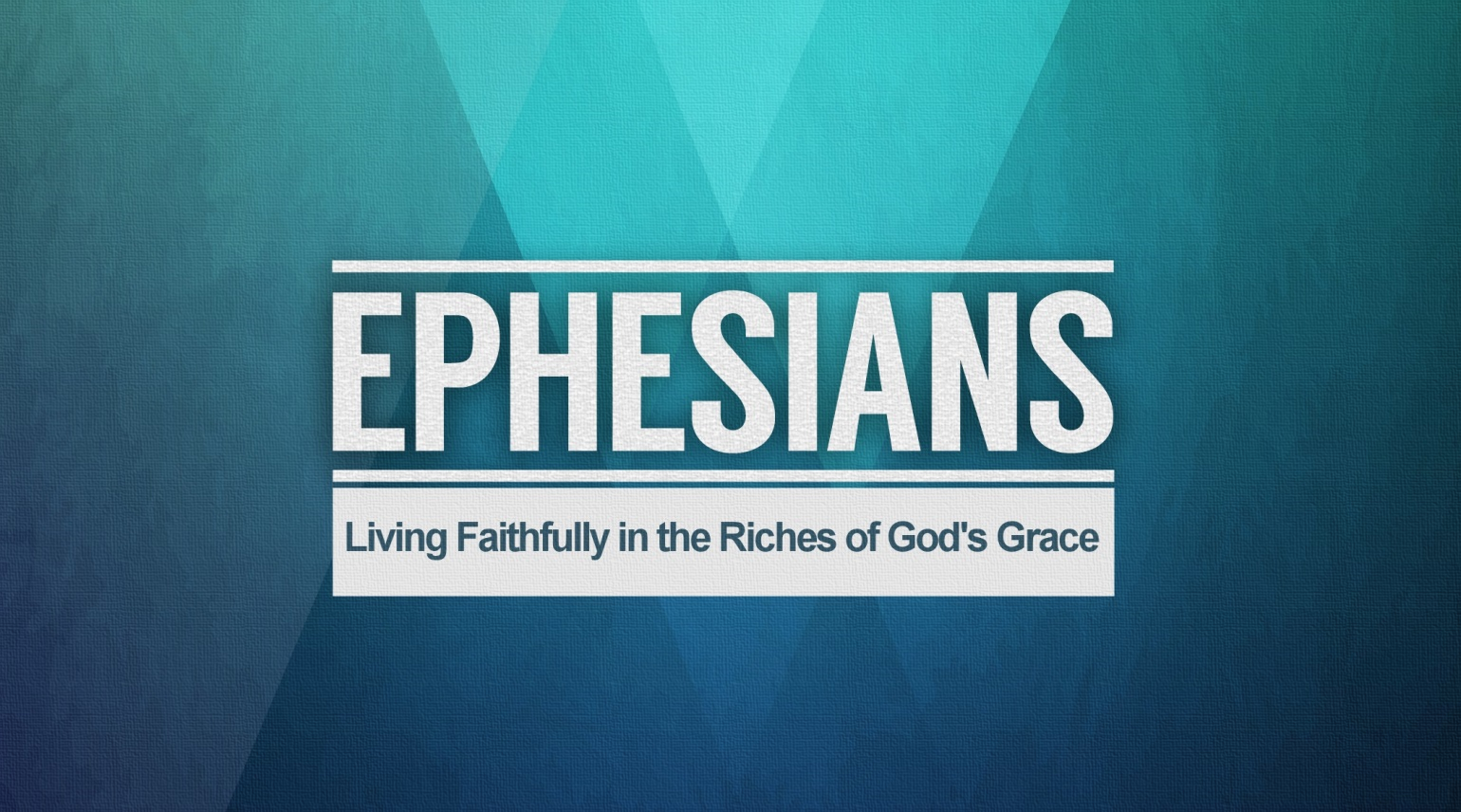 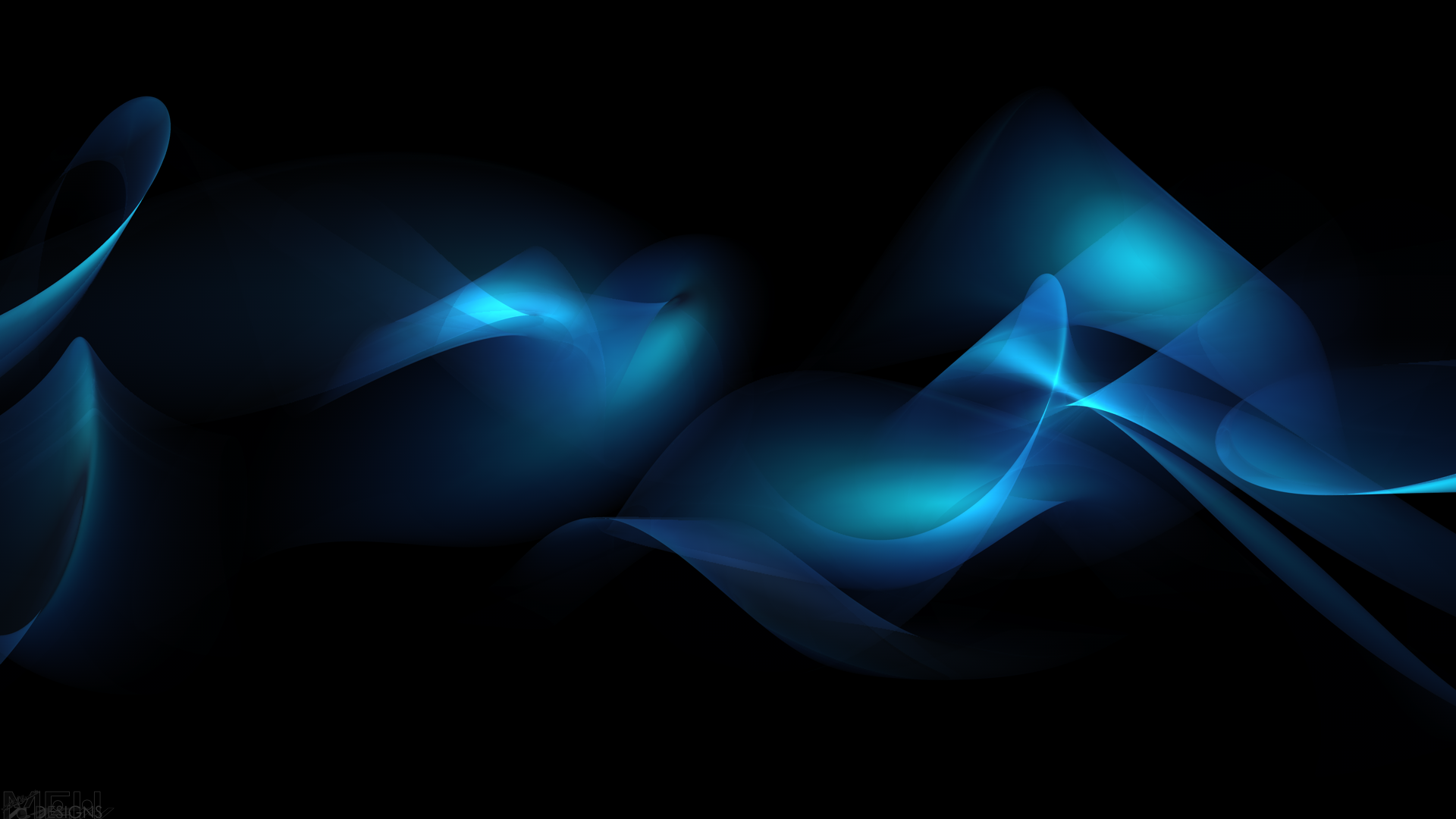 Ephesians 5:24-27
24 But as the church is subject to Christ, so also the wives ought to be to their husbands in everything. 25 Husbands, love your wives, just as Christ also loved the church and gave Himself up for her, 26 so that He might sanctify her, having cleansed her by the washing of water with the word, 27 that He might present to Himself the church in all her glory, having no spot or wrinkle or any such thing; but that she would be holy and blameless.
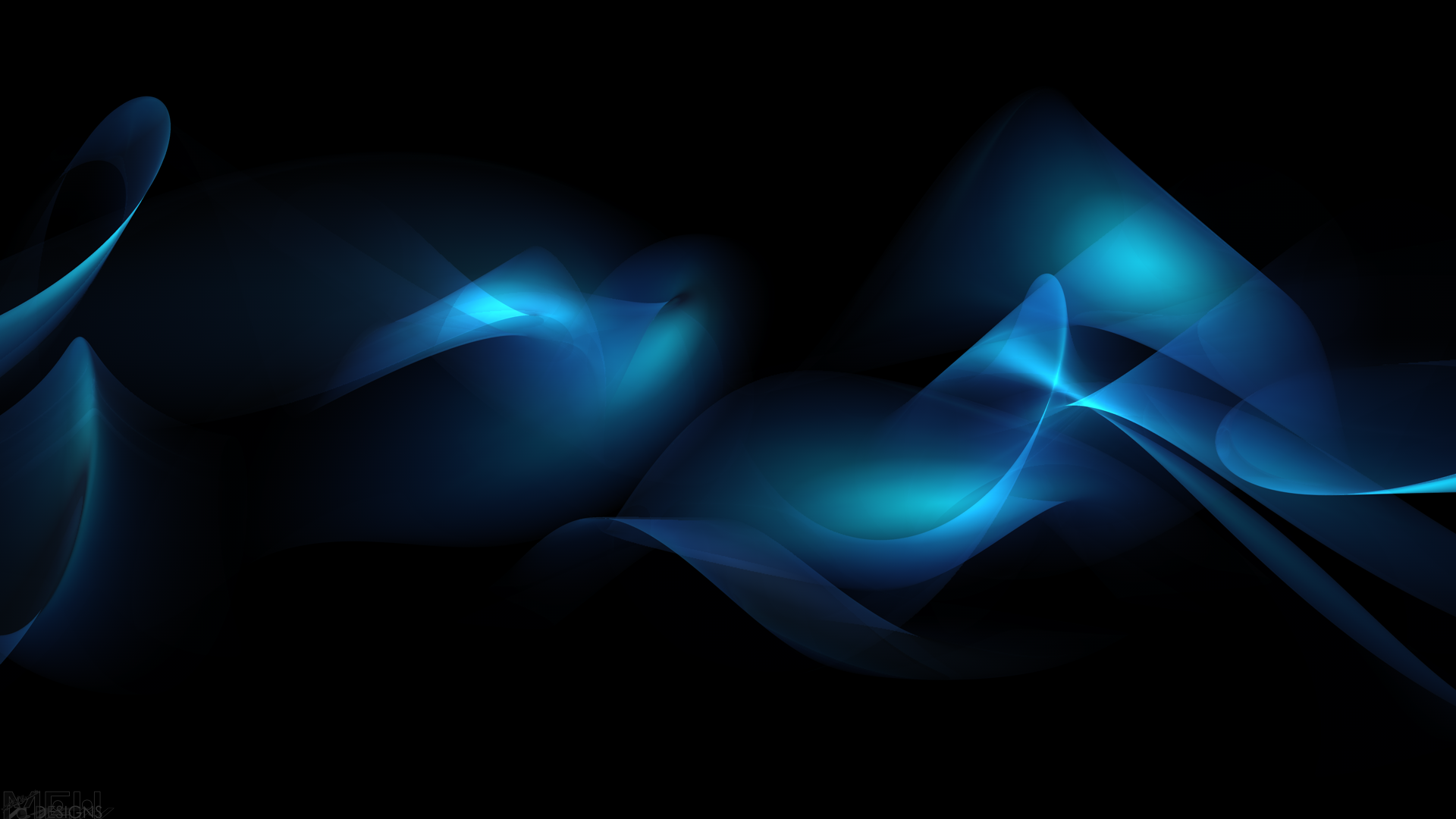 Ephesians 1:3-4
“3 Blessed be the God and Father of our Lord Jesus Christ, who has blessed us with every spiritual blessing in the heavenly places in Christ, 4 just as He chose us in Him before the foundation of the world, that we would be holy and blameless before Him.”
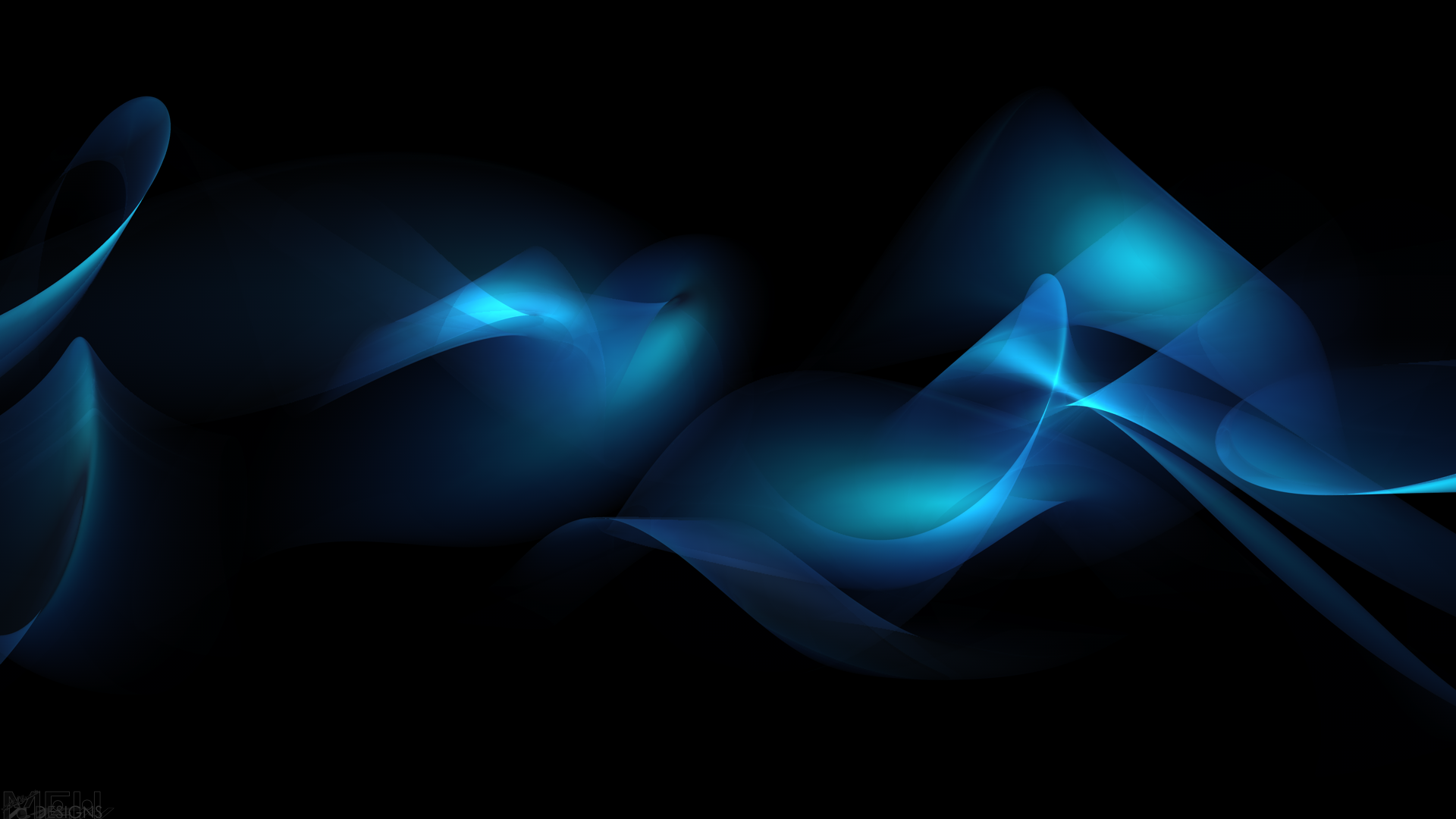 Ephesians 5:27
that He might present to Himself the church in all her glory, having no spot or wrinkle or any such thing; but that she would be holy and blameless.
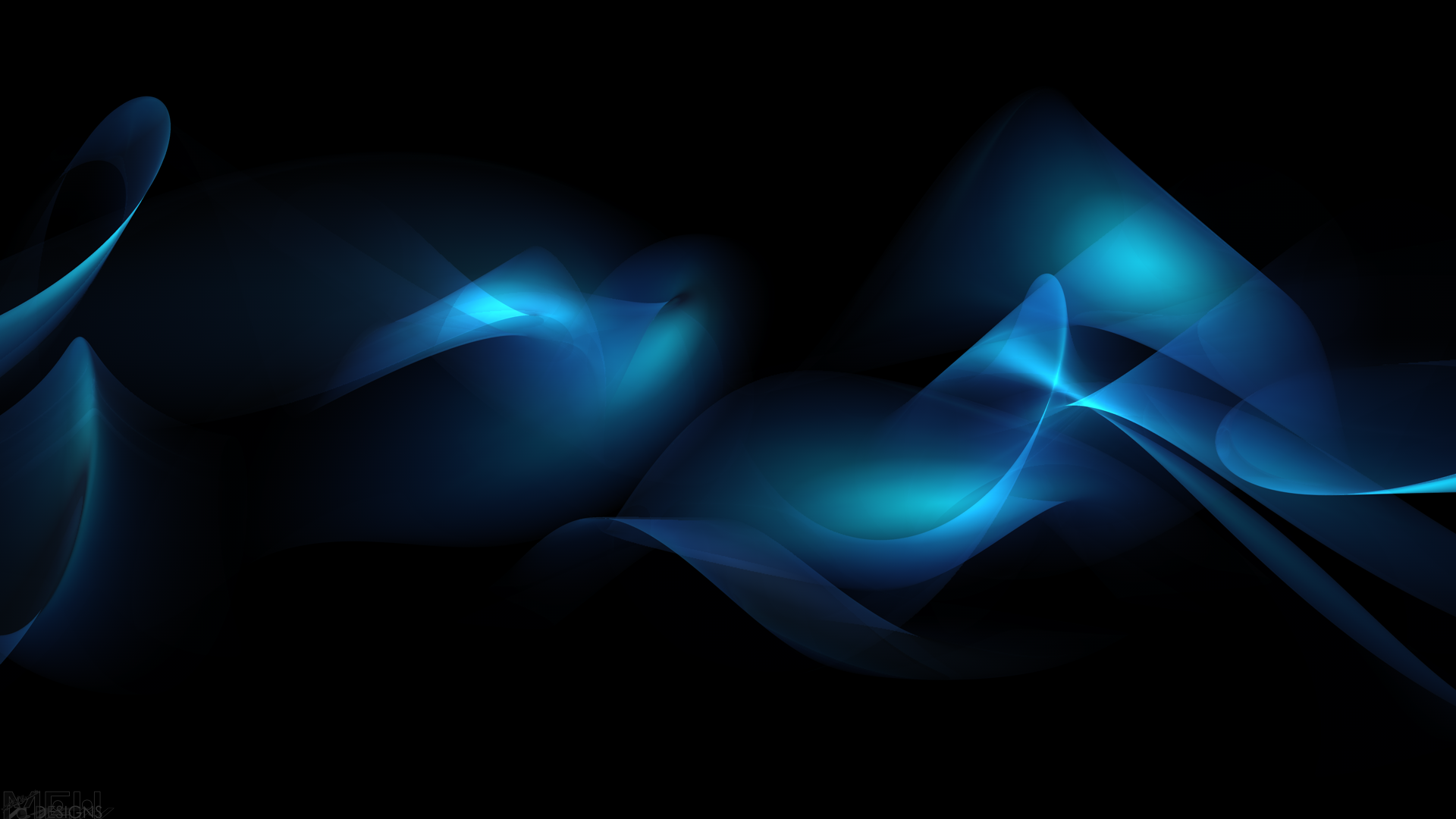 Big Idea of Ephesians 5:21-27
Every member of a local body of believers is to practice being subject to one another, as to the Lord, for the purpose of being perfected in Christ; that is, being made holy and blameless in both attitude and action.
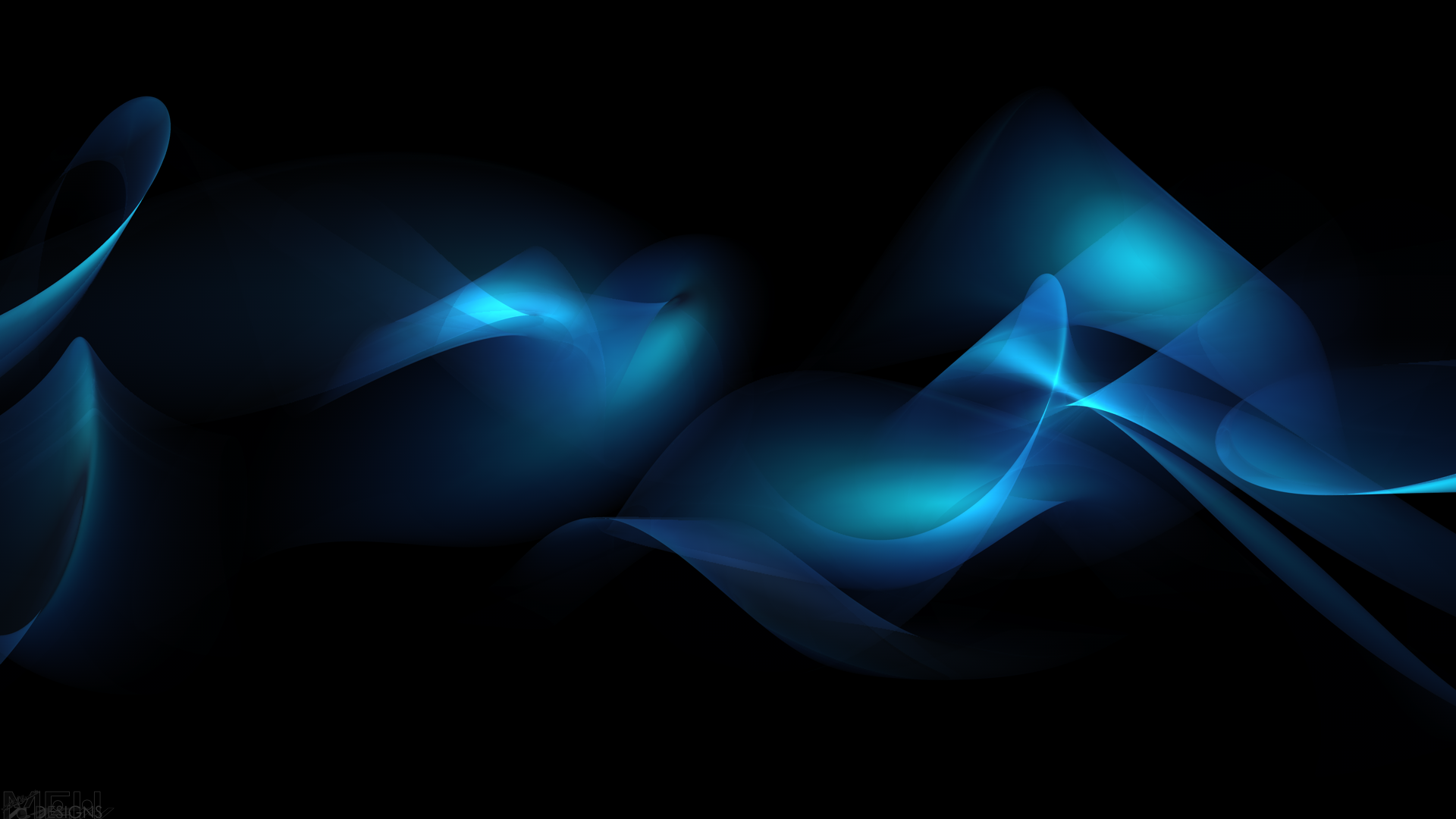 I. The problem of singleness
A. Does being single mean being lonely?
B. What are the biblical alternatives?
Marriage or Celibacy
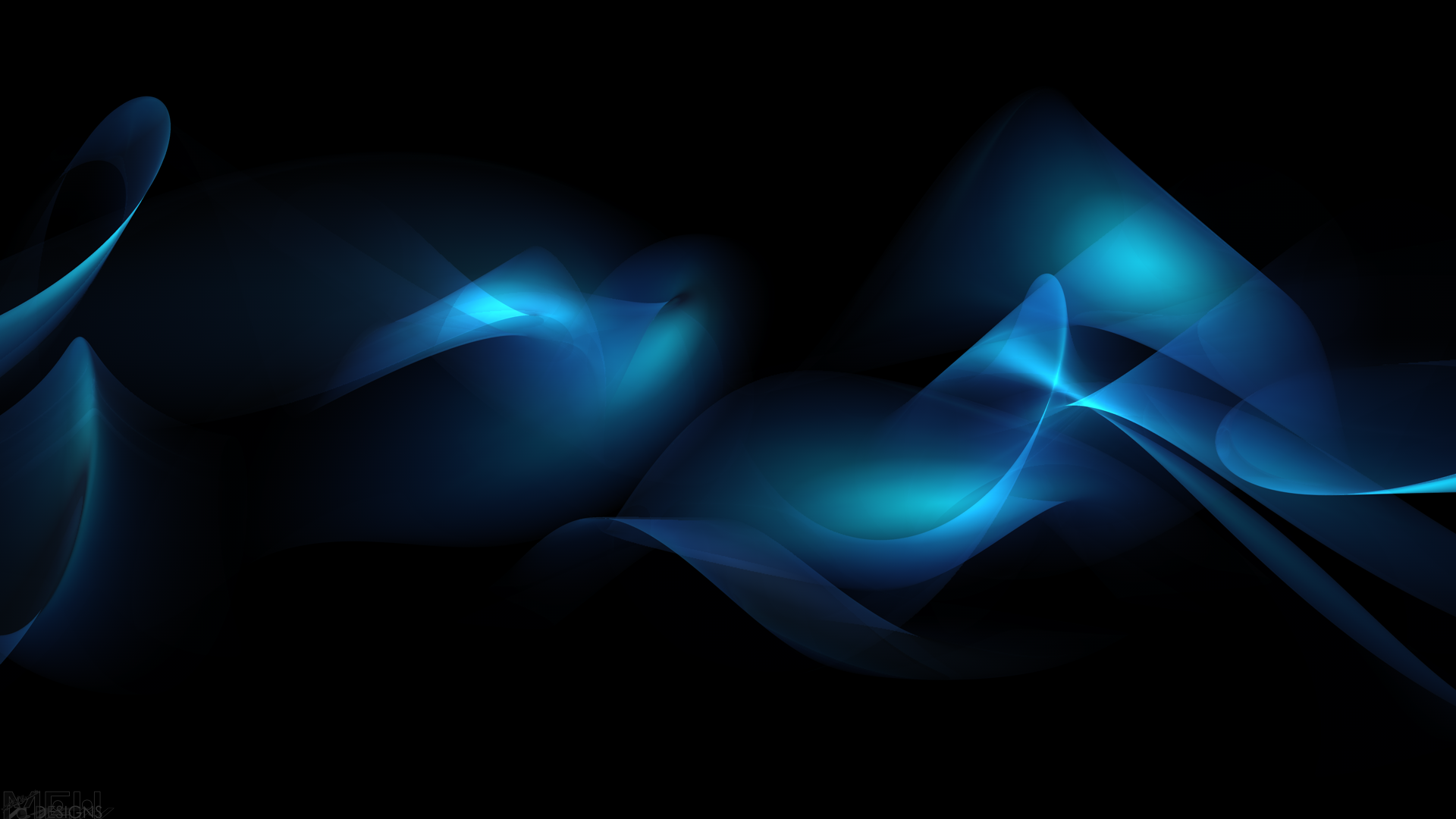 Intimacy
The word “intimate” - speaks of “a company of persons in close deliberation.”  It is a “secret council” of persons who keep the confidence of one another.  
Intimacy is the practice of two or more persons keeping confidence in one another.  
Christian intimacy is the practice of two or more keeping the confidence of one another as they pursue Christlikeness.
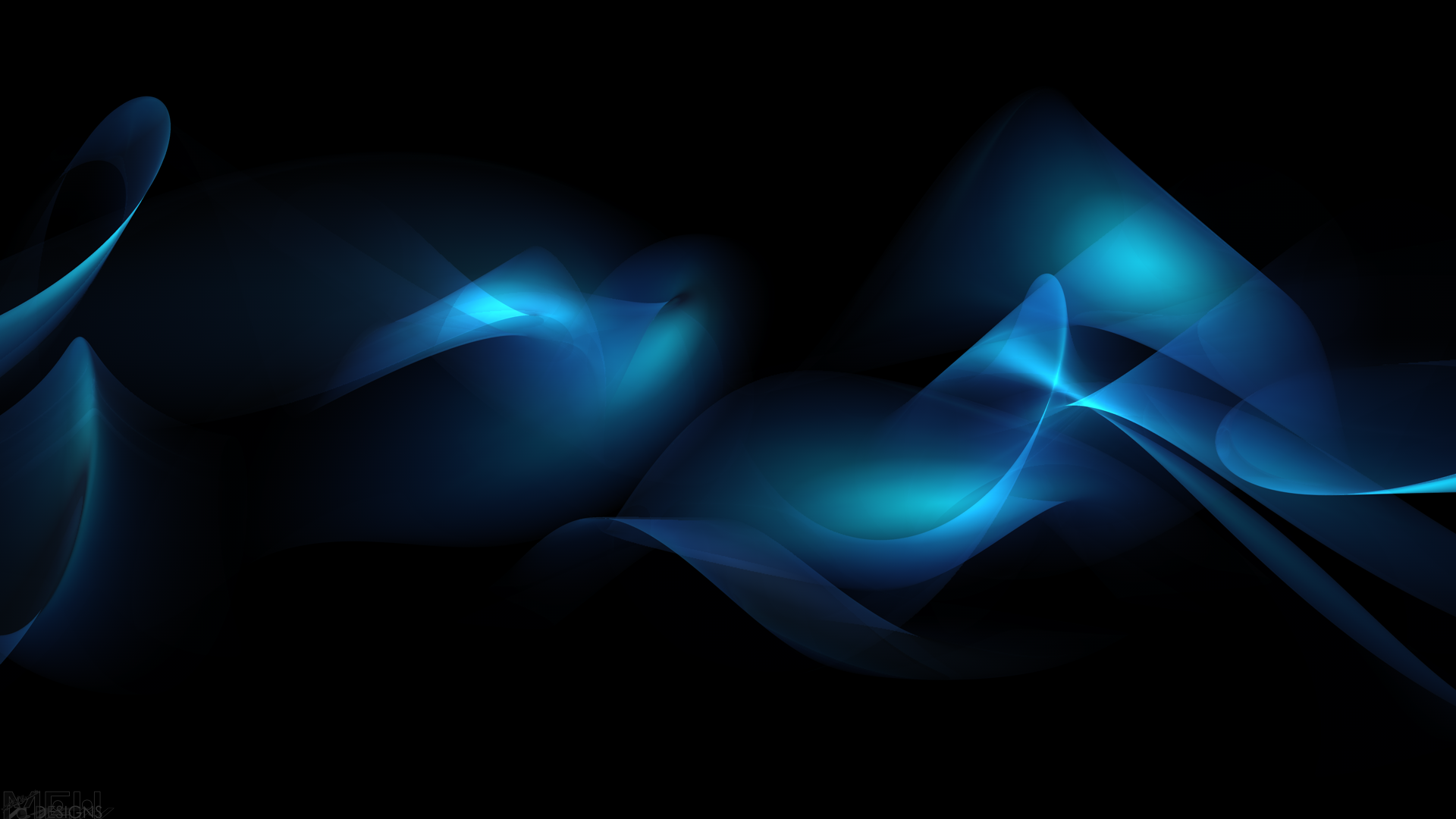 I. The problem of singleness
A. Does being single mean being lonely?
B. What are the biblical alternatives?
C. What does the bible say about friendship and intimacy?
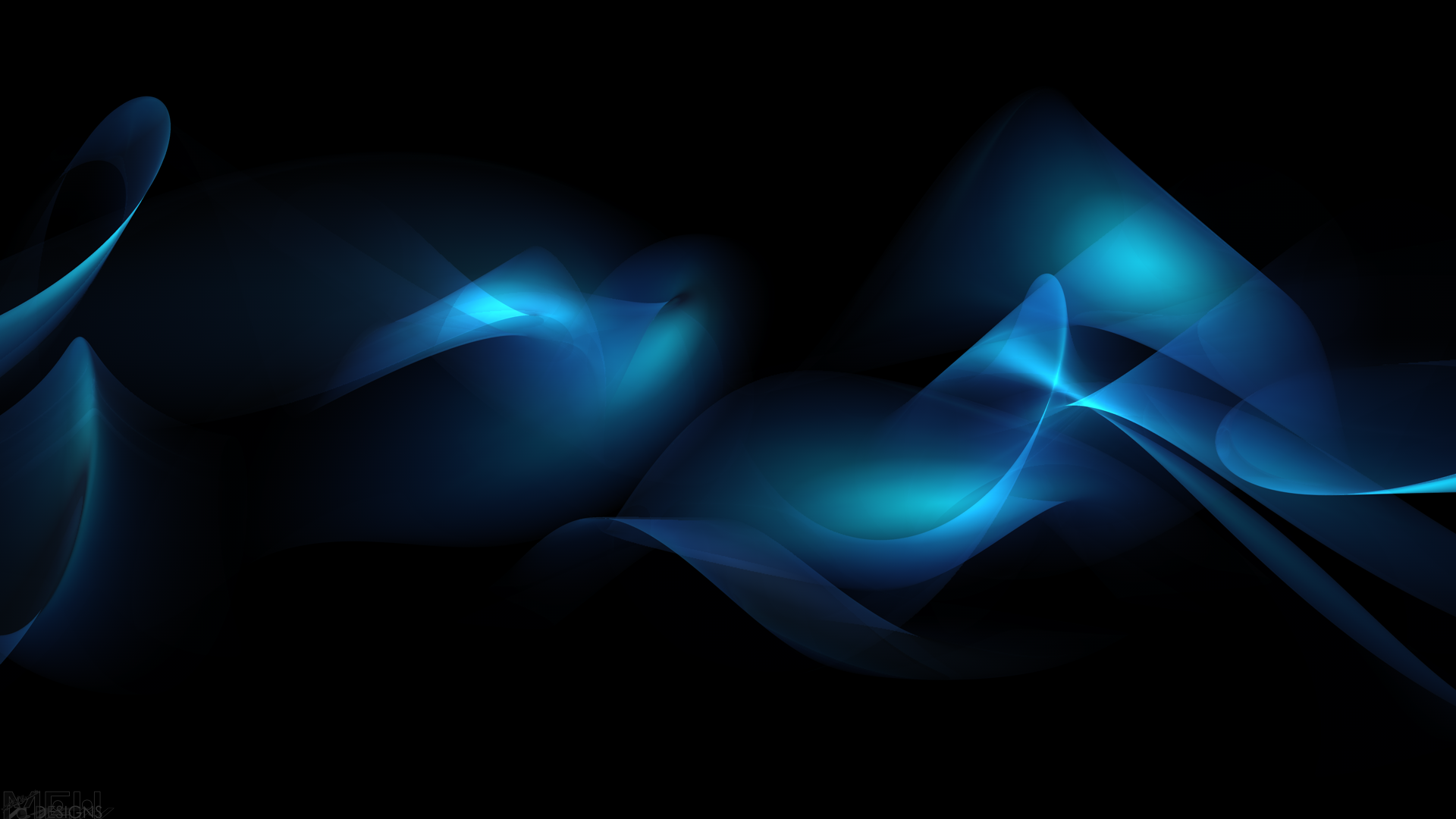 Friendship
Proverbs 17:17
A friend loves at all times, And a brother is born for adversity. 
 
Proverbs 18:24
A man of too many friends comes to ruin, But there is a friend who sticks closer than a brother.
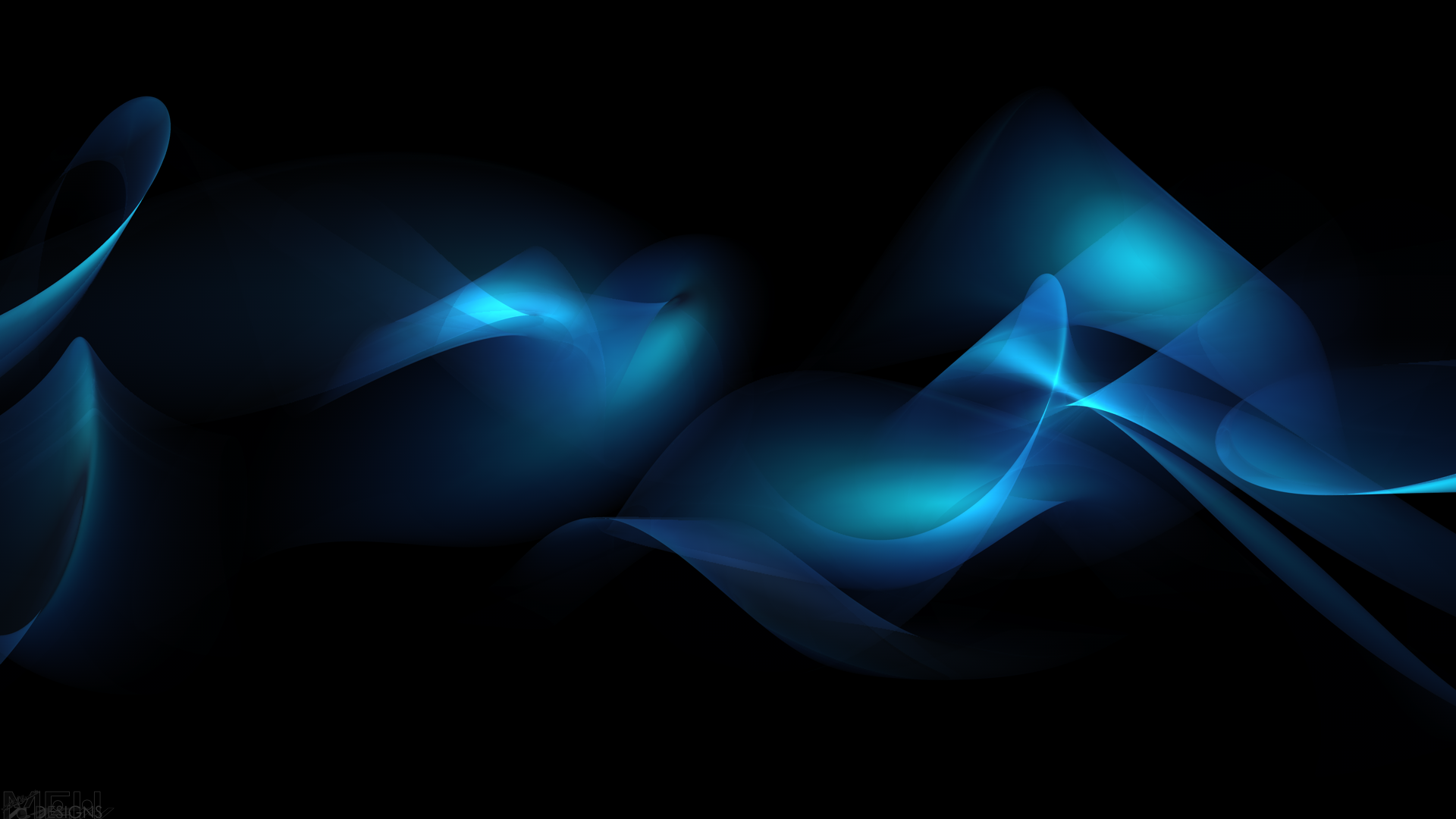 Friendship
Proverbs 27:6
Faithful are the wounds of a friend, But deceitful are the kisses of an enemy. 
 
Proverbs 27:9
Oil and perfume make the heart glad, So a man's counsel is sweet to his friend.
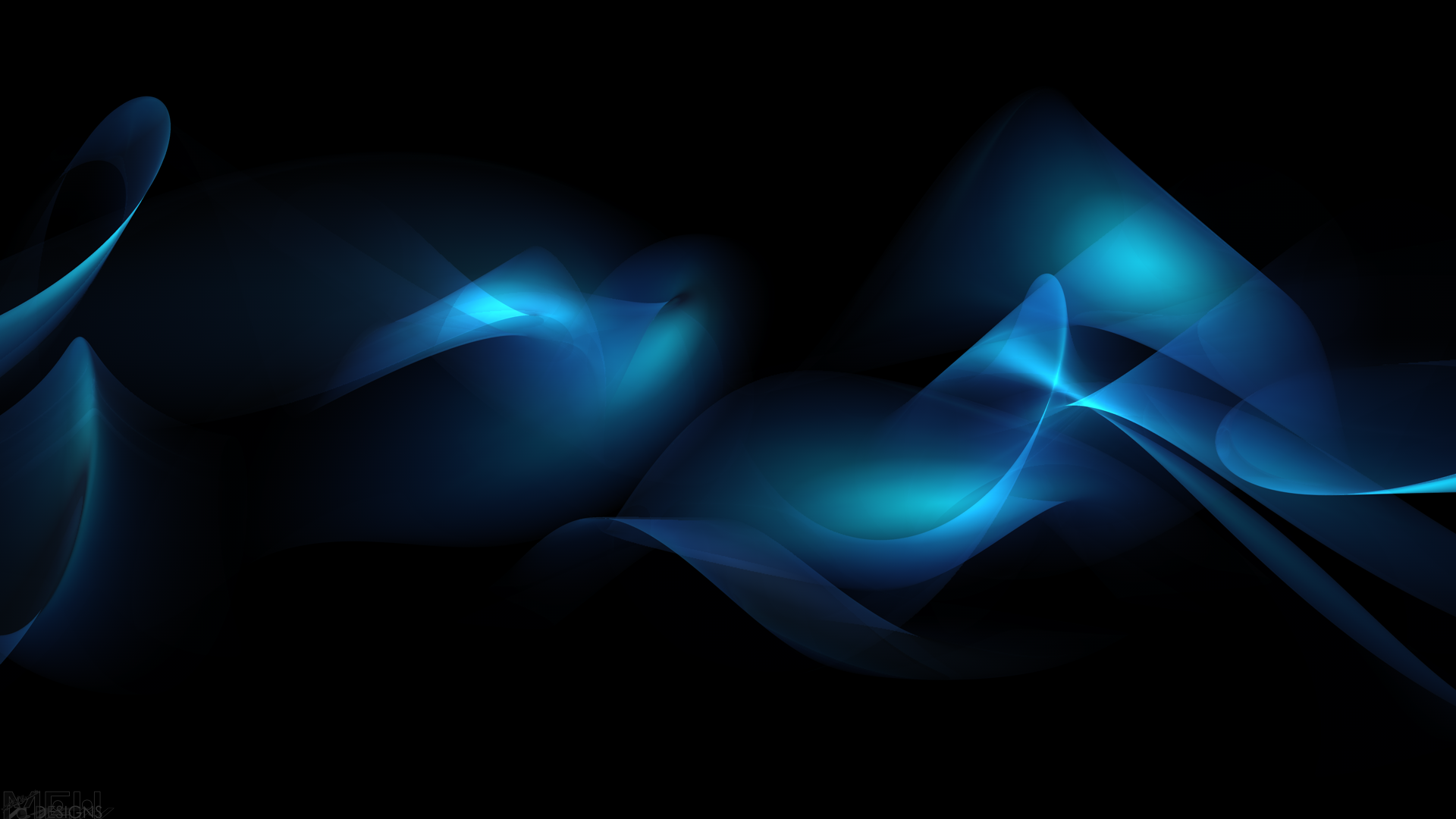 Friendship
Singles might not experience the unique depth of intimacy as is experienced between married people; but you can experience a unique breadth of intimacy with a number of close friends, given to you as a gift from God, giving you  greater opportunities and capacity than a married couple to invest in close friendships.
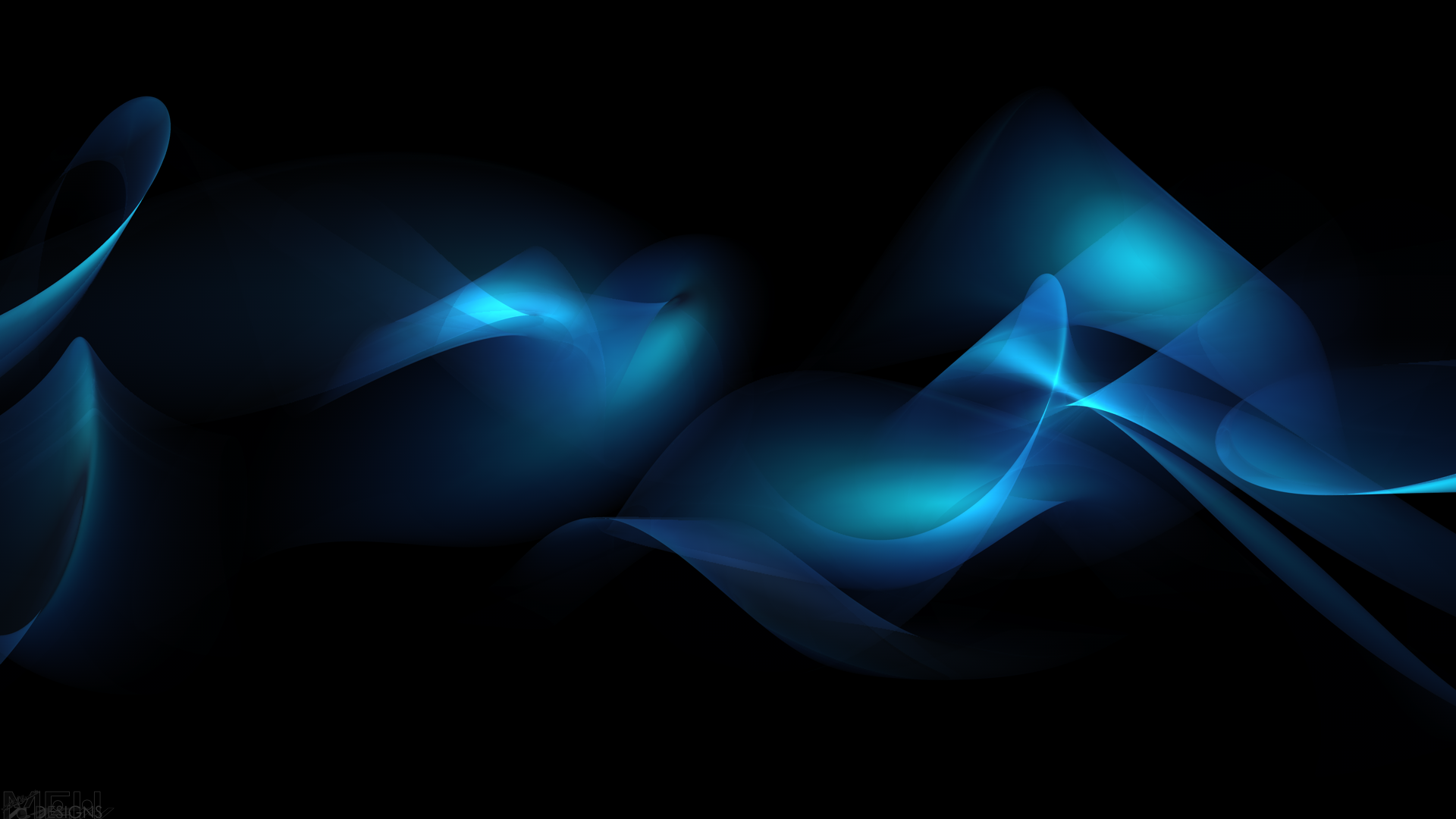 I. The problem of singleness
A. Does being single mean being lonely?
B. What are the biblical alternatives?
C. What does the bible say about friendship and intimacy?
D. What does this mean for those who are single?
Every member of a local body of believers is to practice being subject to one another, as to the Lord, for the purpose of being perfected in Christ; that is, being made holy and blameless in both attitude and action.
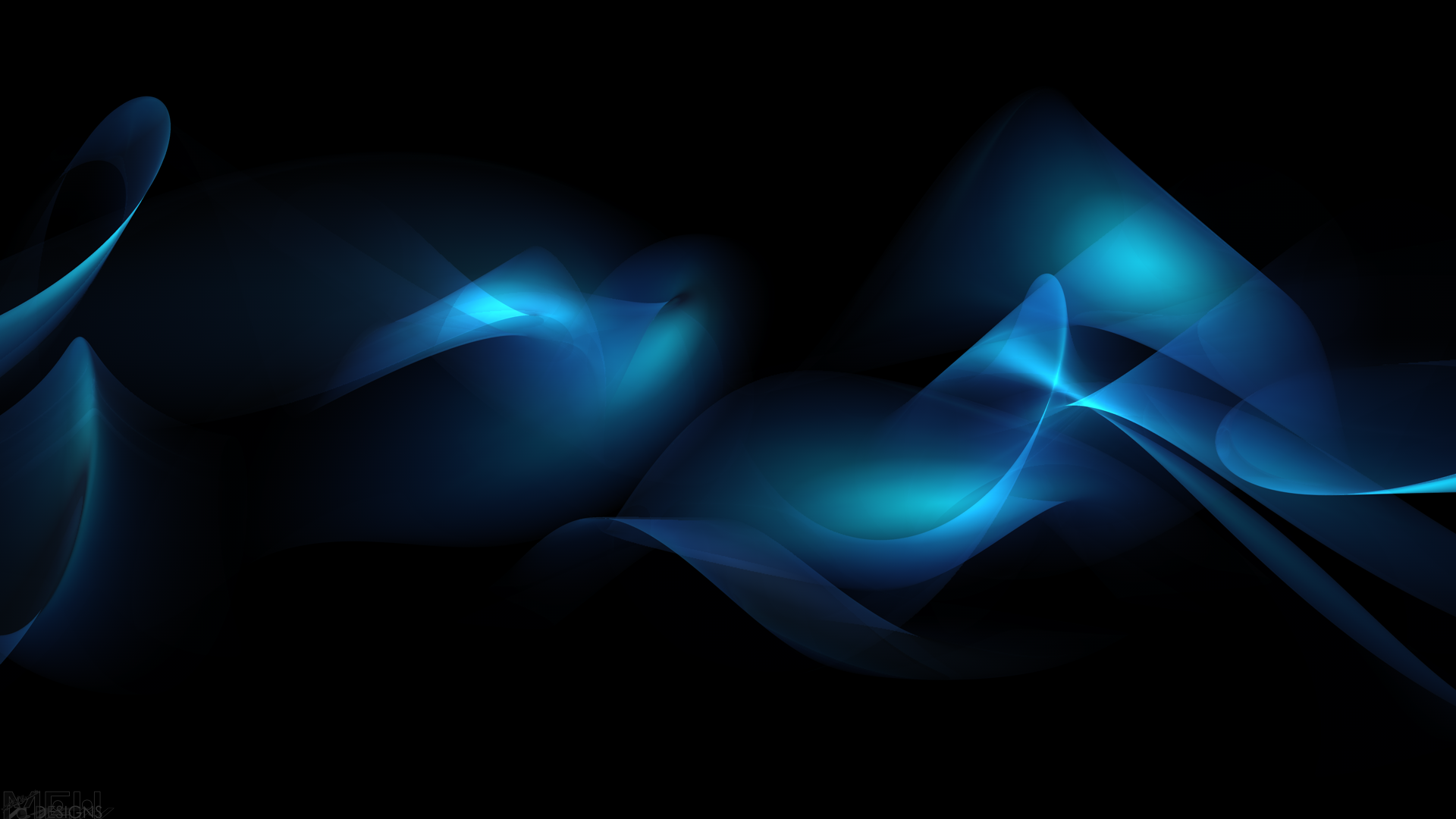 II. The practice of singleness
How are singles to be perfected in Christ?
Through the provision of family (Psalm 68:6; Romans 12:4-5)
Psalm 68:6
“God makes a home for the lonely…” 
(NASB) 
“God settles the solitary in a home…” 
(ESV)
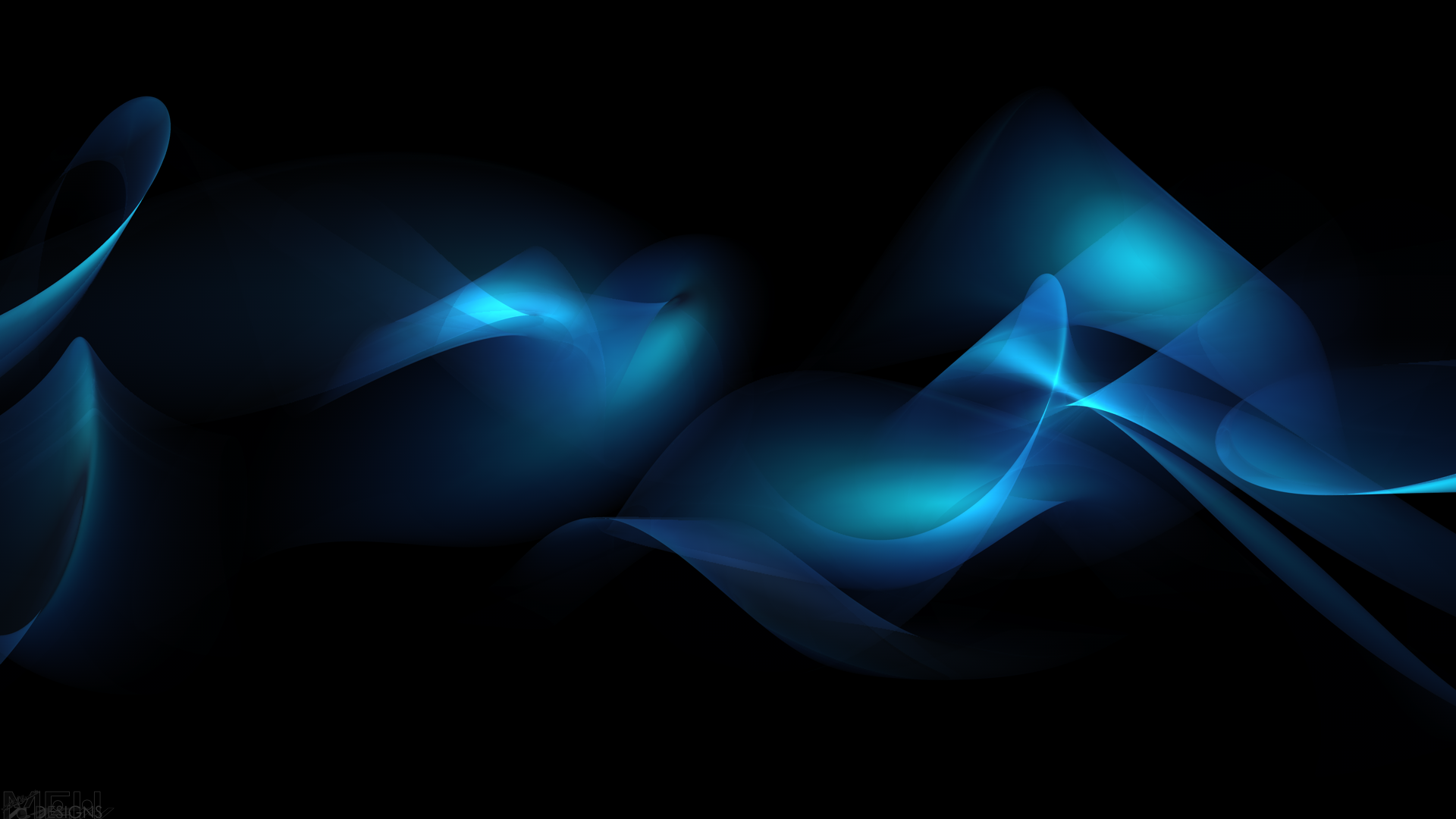 II. The practice of singleness
How are singles to be perfected in Christ?
Through the practice of godly contentment (Philippians 4:11-13)
Philippians 4:11
Not that I speak from want, for I have learned to be content in whatever circumstances I am.
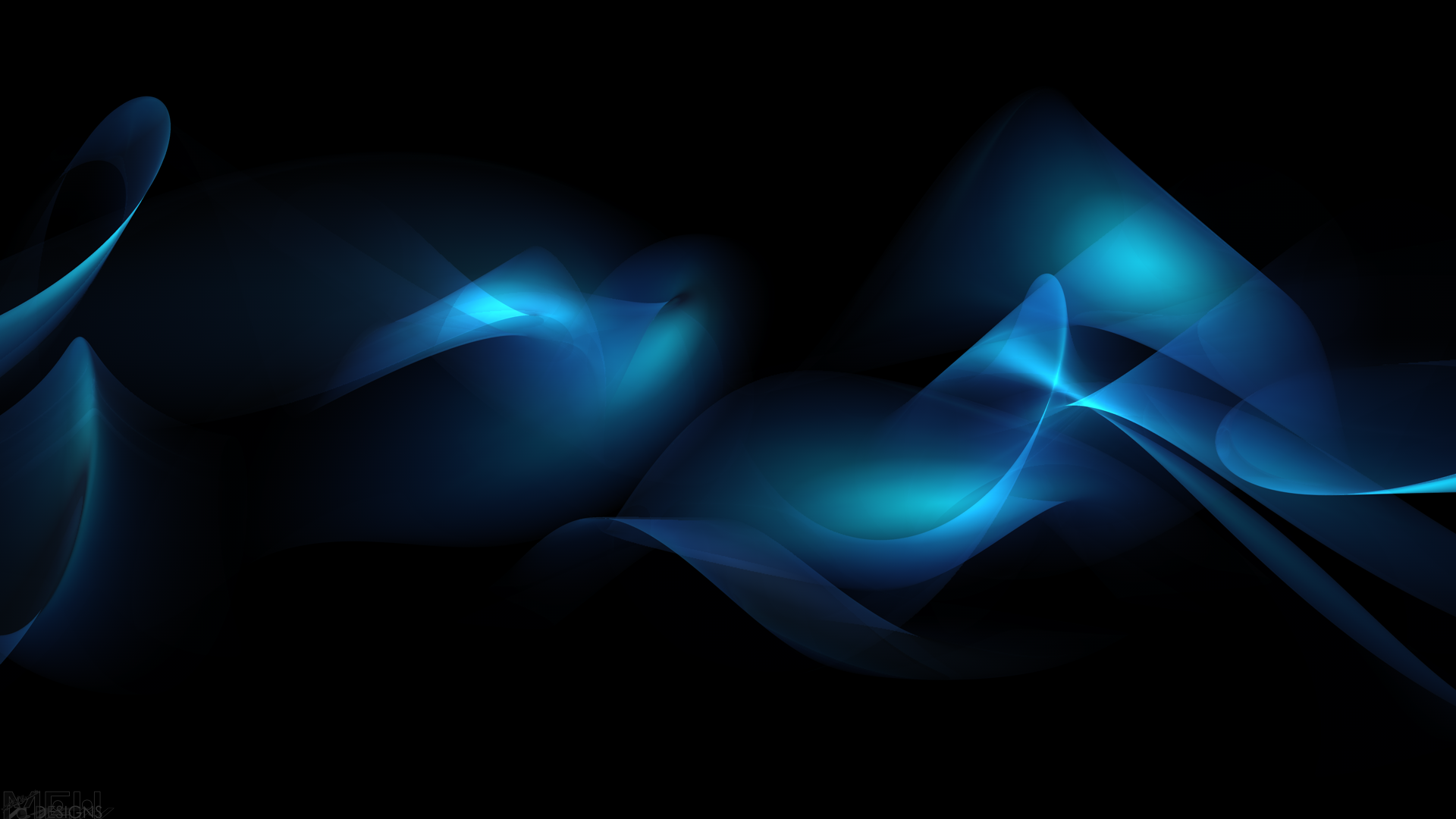 Thought
Marriage paints a picture of Christ’s sacrificial love for the church; 
Singleness paints a picture of Christ’s sufficiency
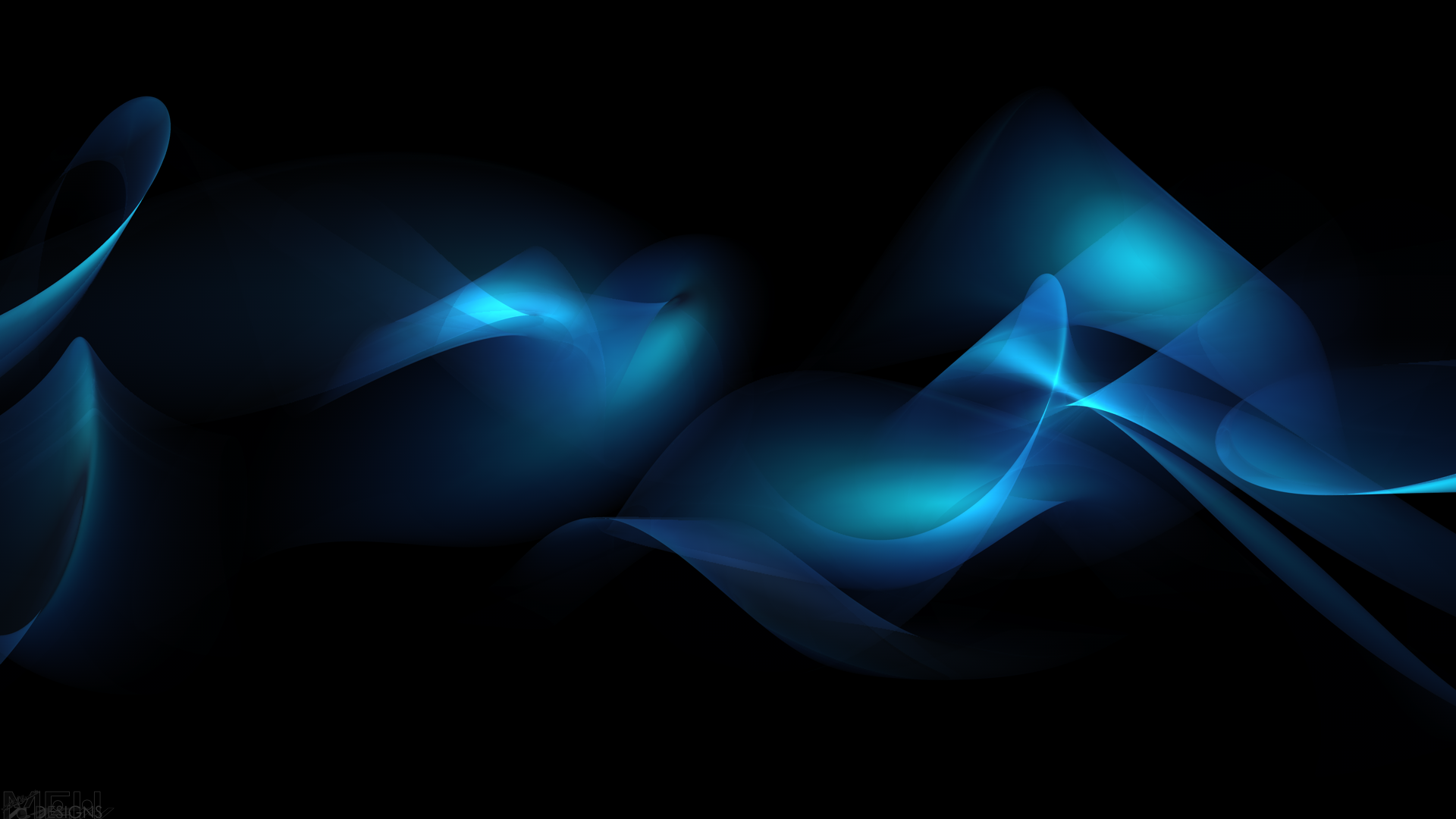 Philippians 3:20
“For our citizenship is in heaven, from which also we eagerly wait for a Savior, the Lord Jesus Christ.”
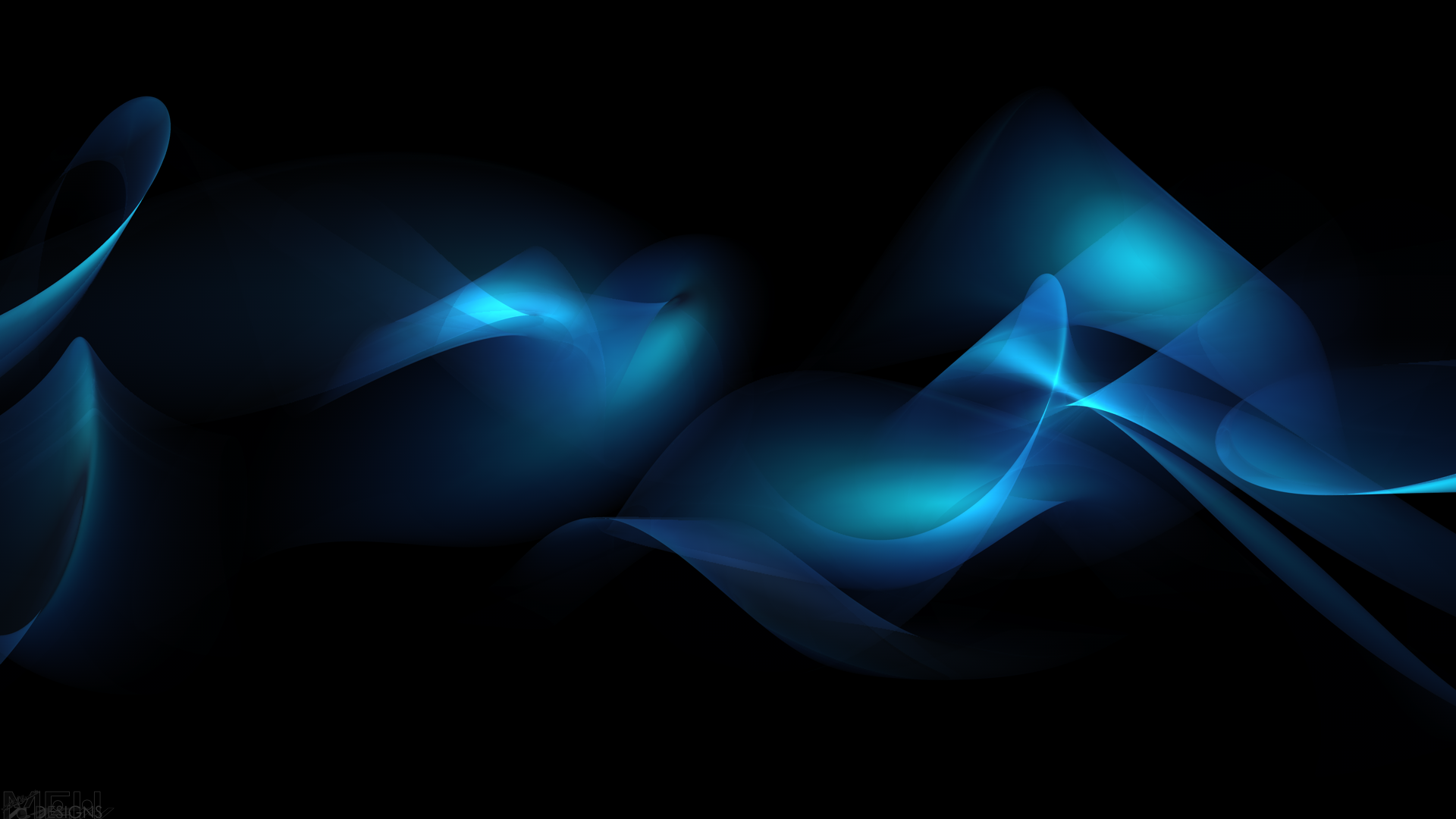 II. The practice of singleness
How are singles to be perfected in Christ?
Through the pondering of their true standing (Colossians 2:9-10a)
“9 For in Him [Jesus] all the fullness of Deity dwells in bodily form, 10 and in Him you have been made complete [full]…”
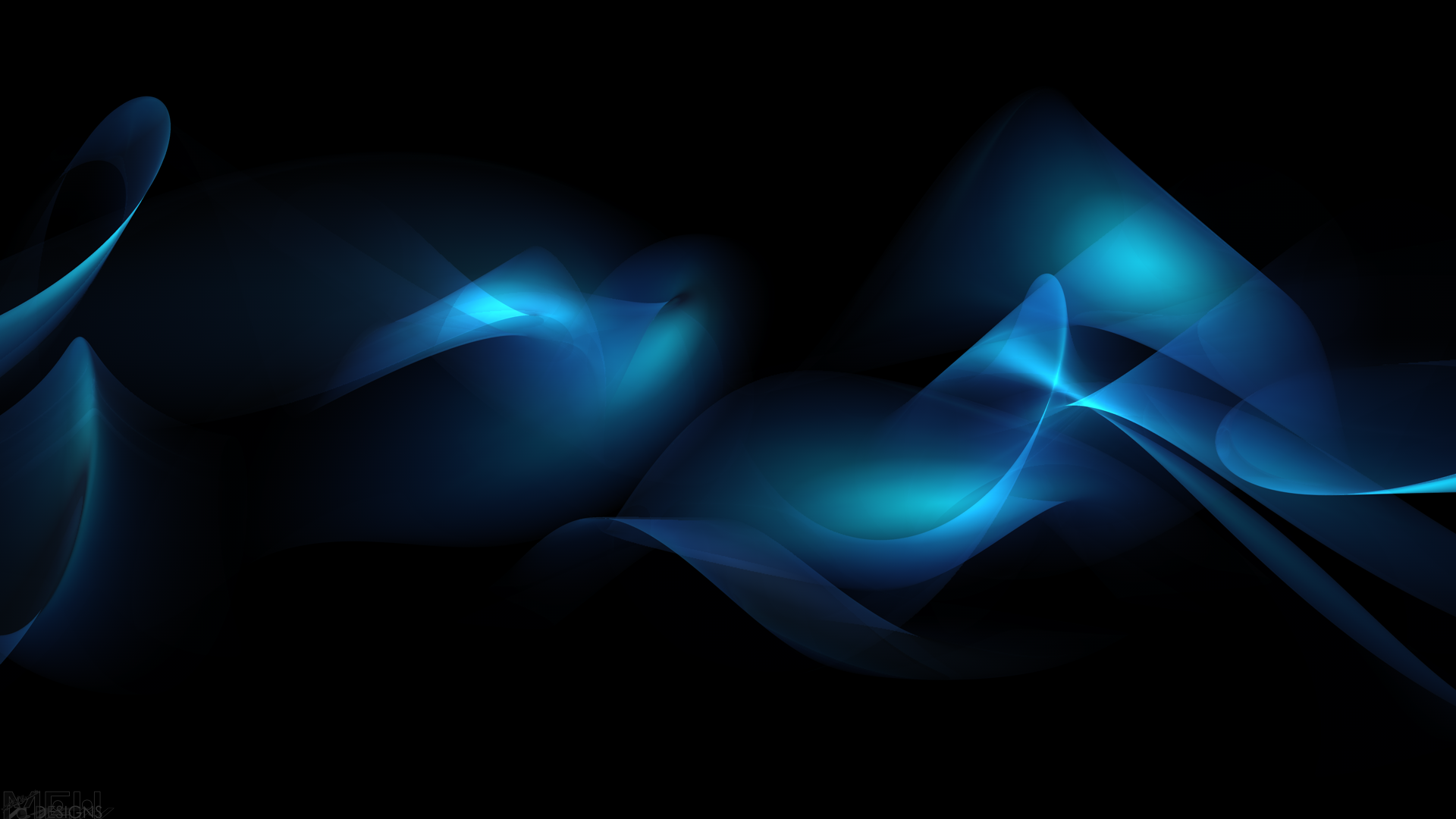 II. The practice of singleness
How are singles to be perfected in Christ?
Through the possession of a biblical worldview (Romans 12:1-2; Psalm 16:11)
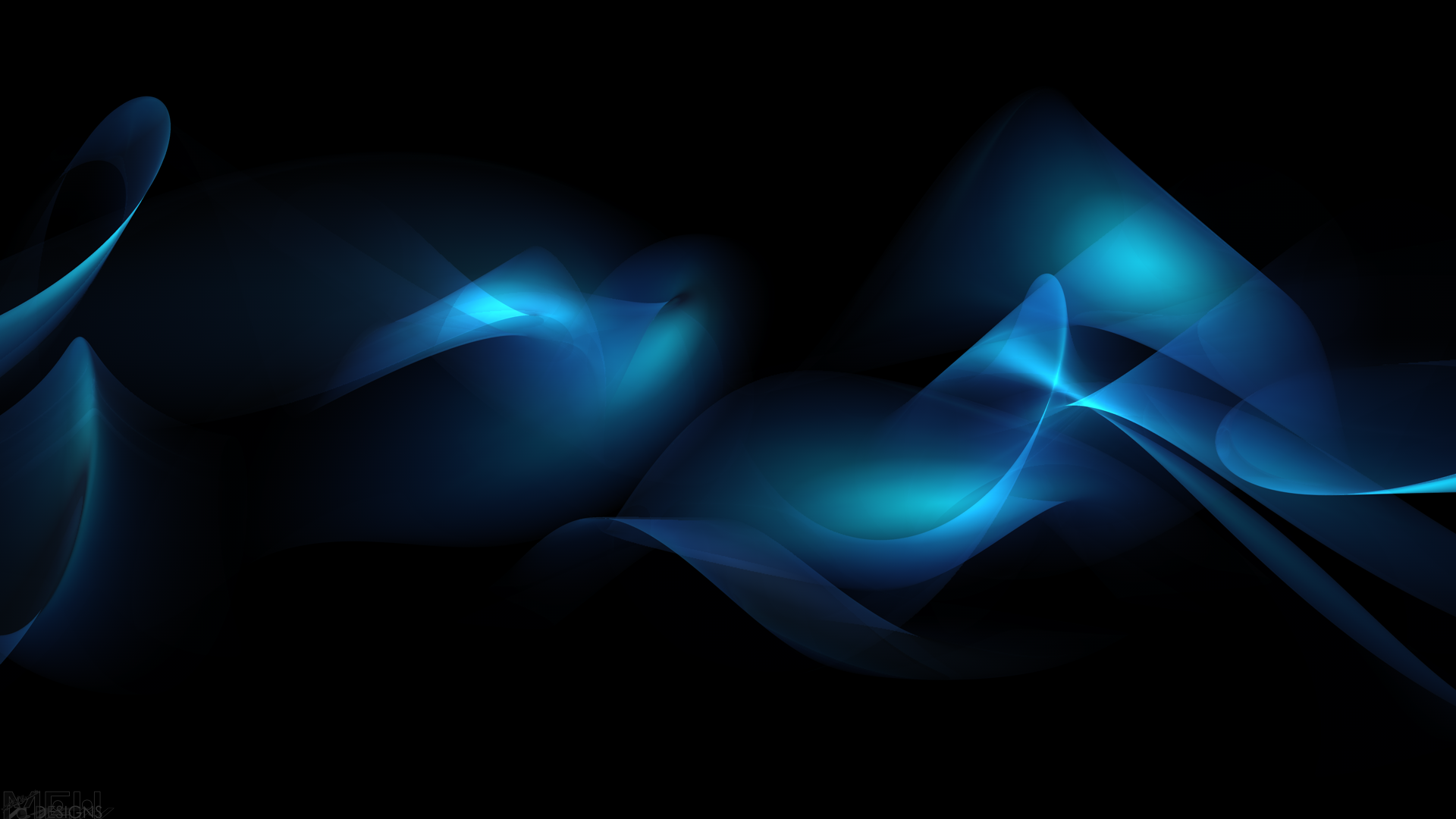 Romans 12:1-2
“1 Therefore I urge you, brethren, by the mercies of God, to present your bodies a living and holy sacrifice, acceptable to God, which is your spiritual service of worship. 2 And do not be conformed to this world, but be transformed by the renewing of your mind, so that you may prove what the will of God is, that which is good and acceptable and perfect.”
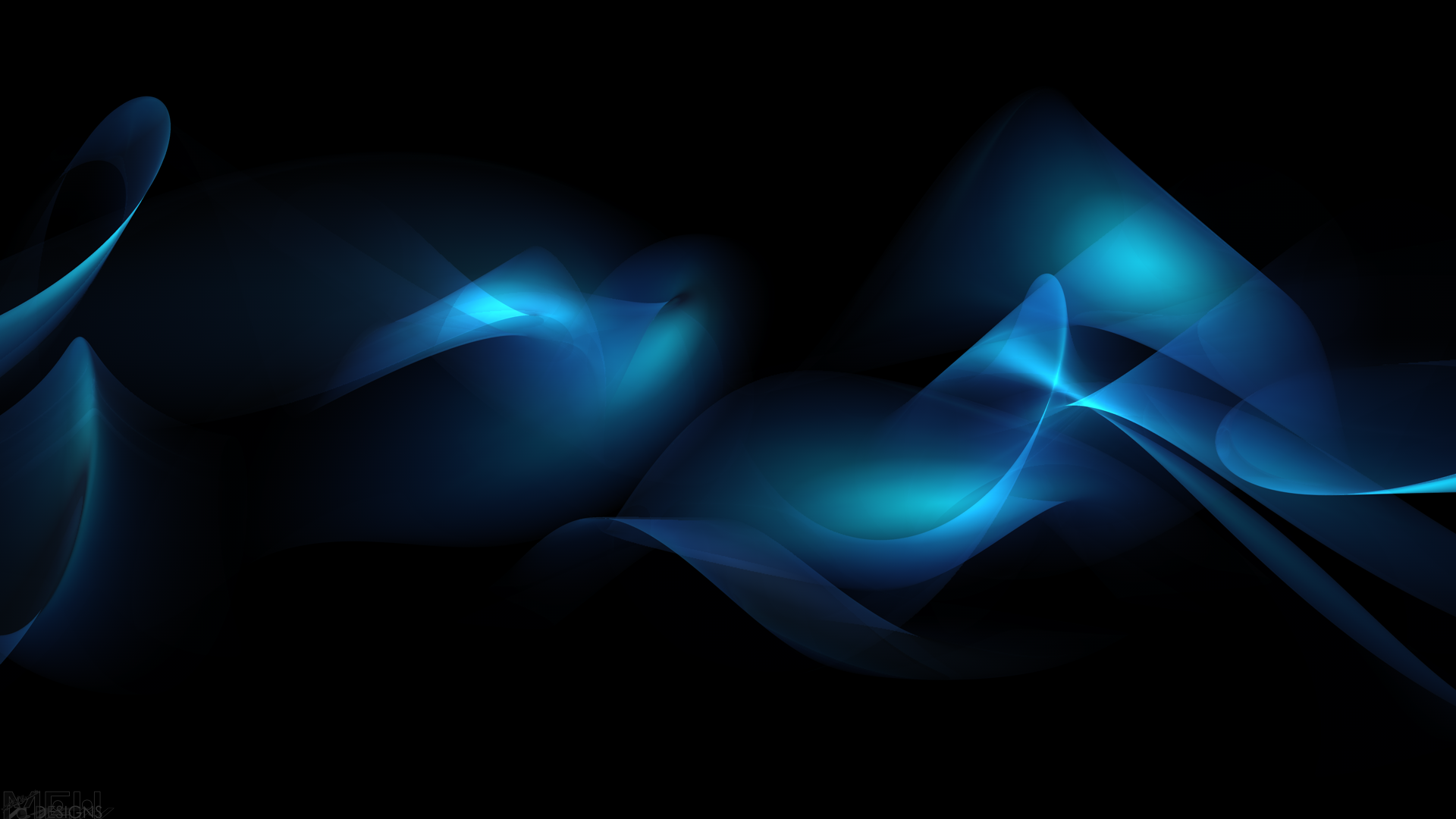 Psalm 16:11
“You will make known to me the path of life; In Your presence is fullness of joy; In Your right hand there are pleasures forever.”
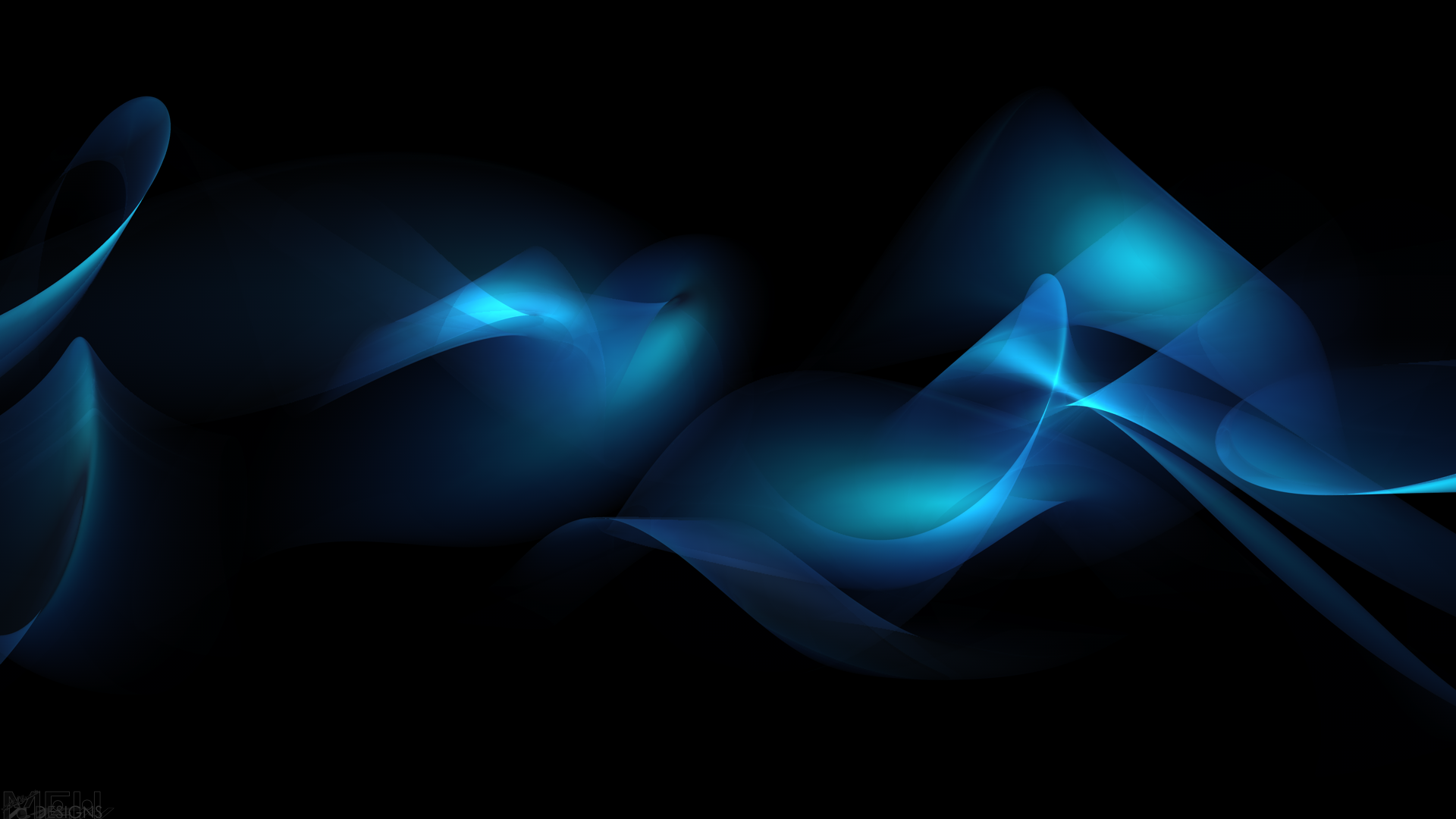 II. The practice of singleness
How are singles to be perfected in Christ?
Through the protecting of the heart (Daniel 1:8; Proverbs 4:23; 1 John 5:1)
“But Daniel made up his mind [set upon his heart] not to defile himself…” (Daniel 1:8)
“Watch over your heart with all diligence, For from it flow the springs of life.” (Prov. 4:23)
“Little children, guard yourselves from idols.” (1 John 5:21)
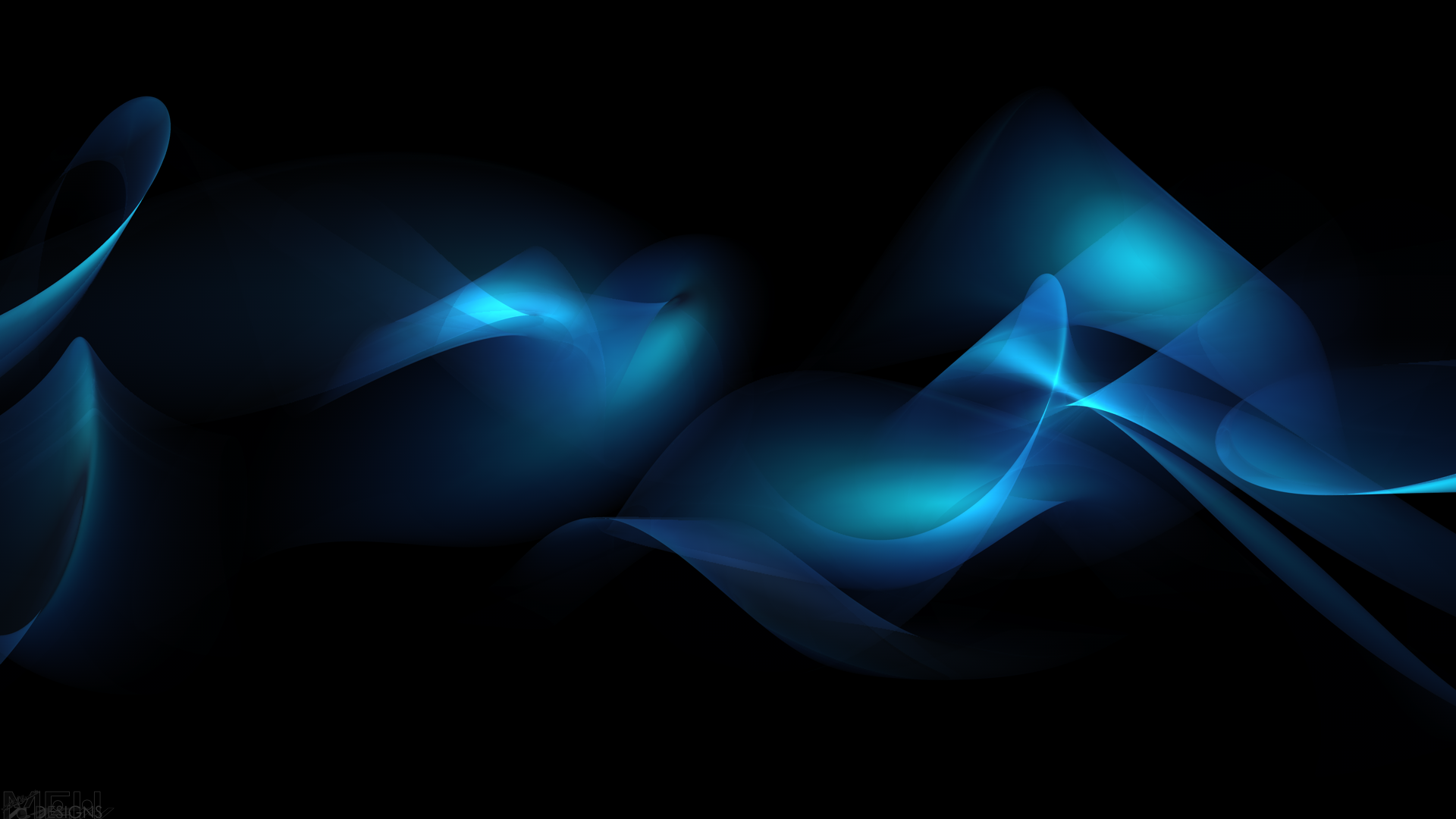 Psalm 33:18
“Behold, the eye of the LORD is on those who fear Him, on those who hope for His lovingkindness…”
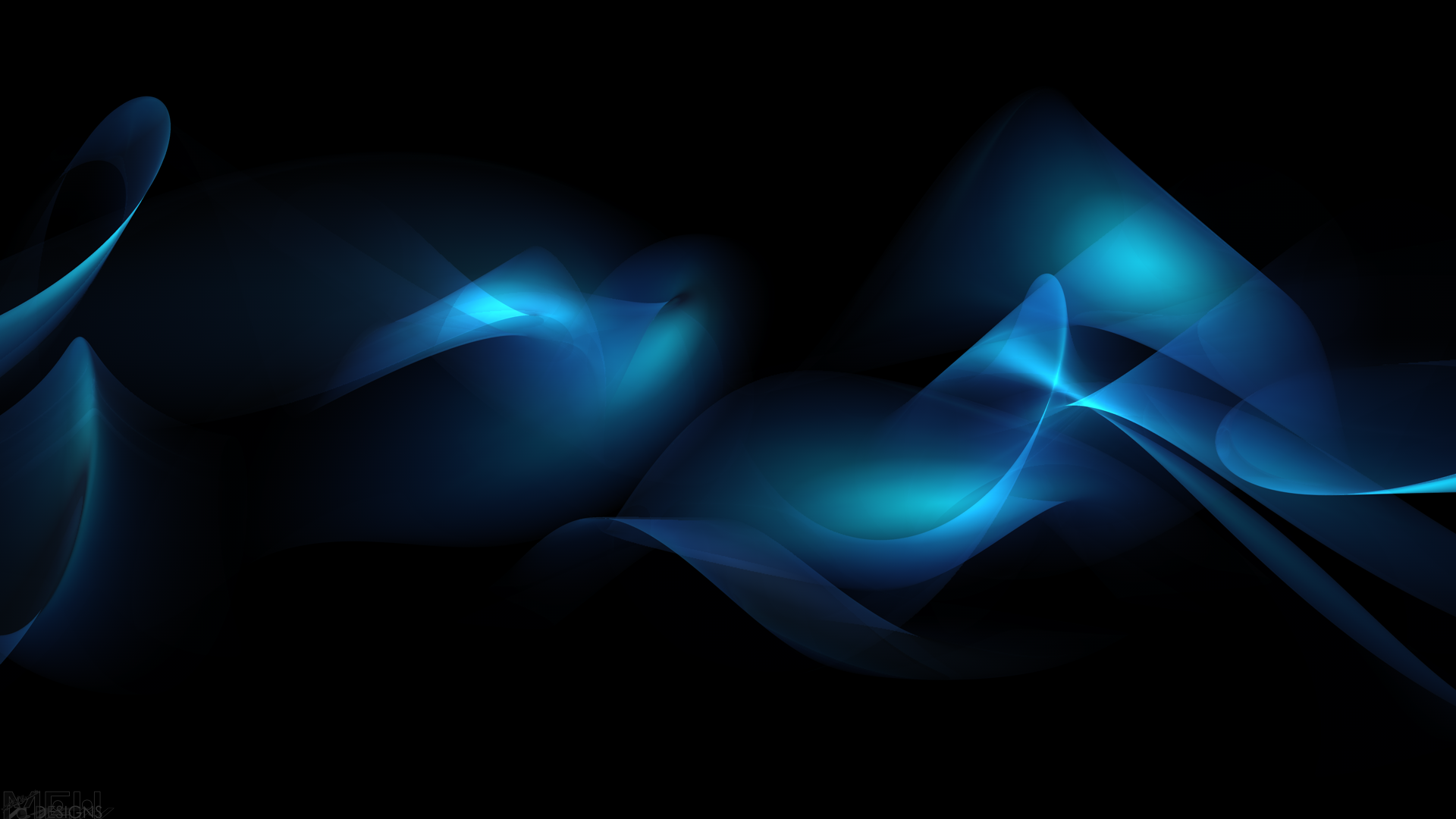 Big Idea of Ephesians 5:21-27
Every member of a local body of believers is to practice being subject to one another, as to the Lord, for the purpose of being perfected in Christ; that is, being made holy and blameless in both attitude and action.
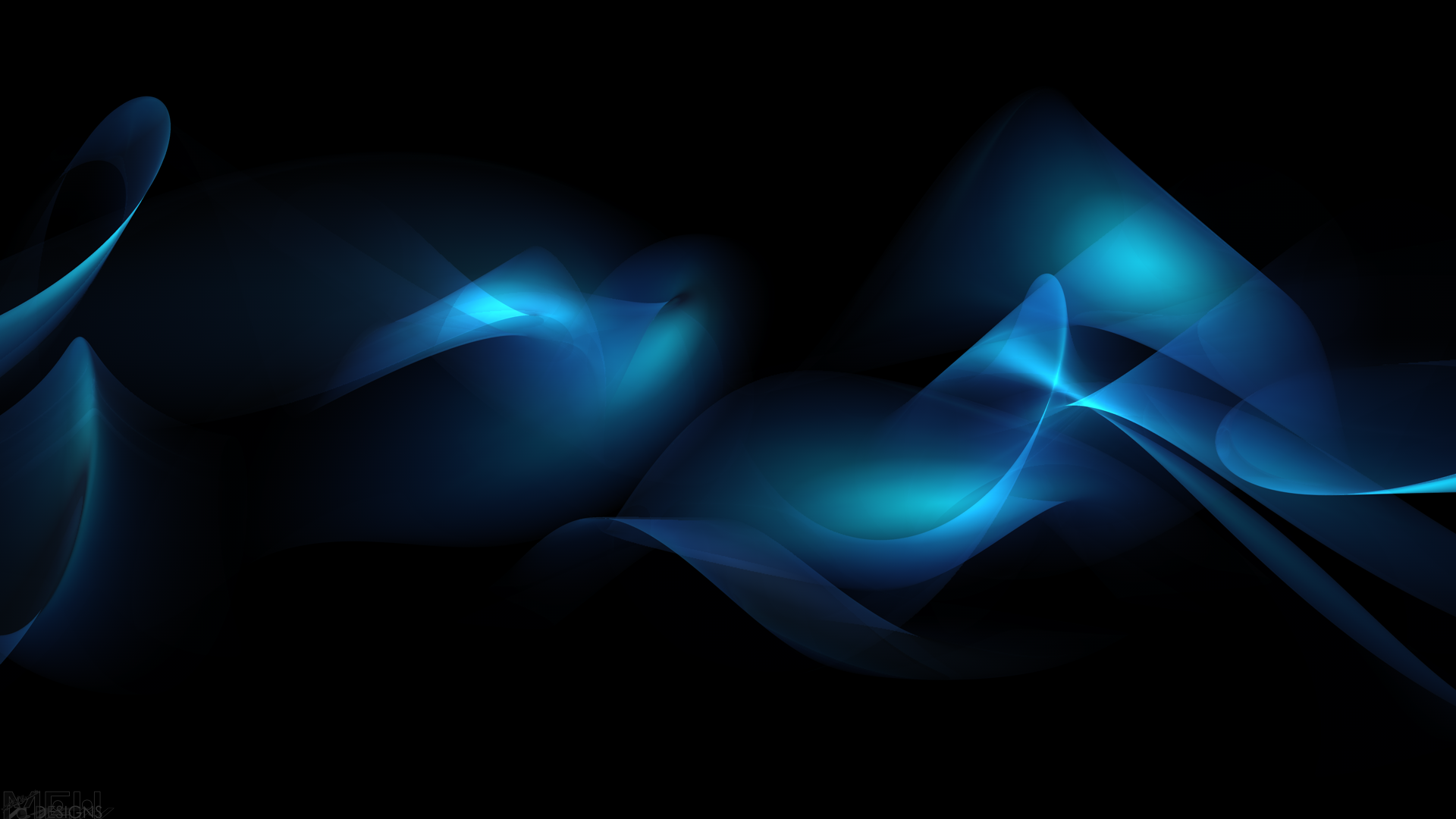 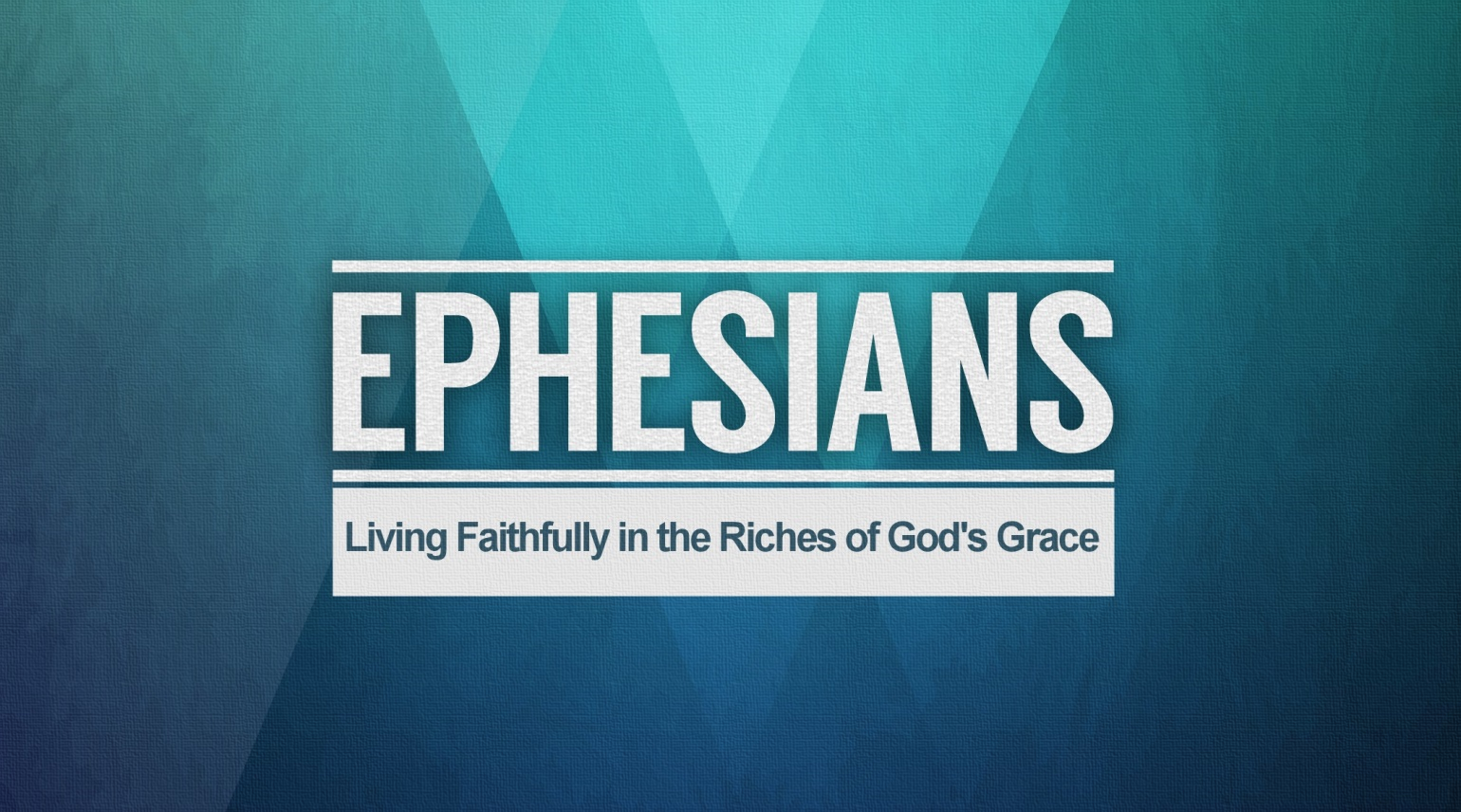